Datorer och programmering
- Det här ska du göra för att lära dig mer
Läsa
Läs igenom texten om ”Datorer och programmering”. 

Markera NYCKELORD och BEGREPP med en överstrykningspenna. 
( Det ska inte vara hela meningar )
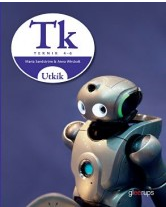 Skriva
Välj ut 15 av de begrepp du strukit under, var noga och titta igenom din text för att se om något förekommit flera gånger.

Skriv in alla dina 15 begrepp på följande Answergarden - https://answergarden.ch/368879
( varje gång du loggar in kan du skriva 20 tecken så du får göra det ett par gånger )
Film
Se filmen om programmering 

”Programmering”
Begrepps träning
Vi tränar de begrepp som vi fått fram som våra femton vanligaste med hjälp av 

appen Charades 
Quzlet live
Spela in din egen begrepps film
Ladda ner appen ”Chatter kid”. Hur den fungerar lär du dig i följande film.

Välj ut minst 5 begrepp från vår Answergarden som du förklarar med egna ord via Chatter kids. Exportera de klipp du gör till ipadens bildgalleri. Därifrån kan du sedan hämta dem för att klippa ihop en film/ trailer i iMovie. 

Lycka till!!!